salsaDPIA Dynamic Provisioning Interface for IaaS
Tak-Lon (Stephen) Wu
Motivations
Background knowledge
Environment setting
Different cloud infrastructure tools
Software dependencies
Long learning path 

Automatic these complicated steps?

Solution: Salsa Dynamic Provisioning Interface (SalsaDPI).
batch-like program
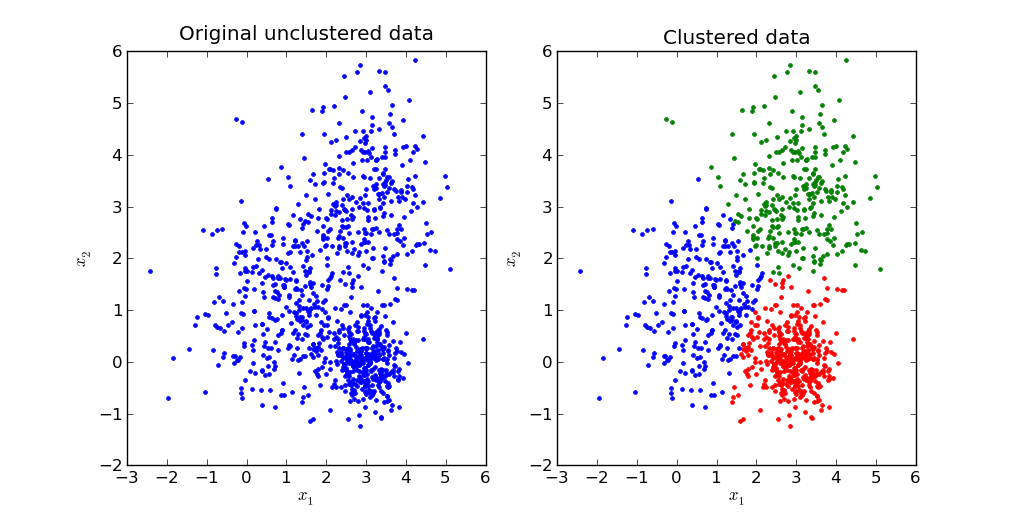 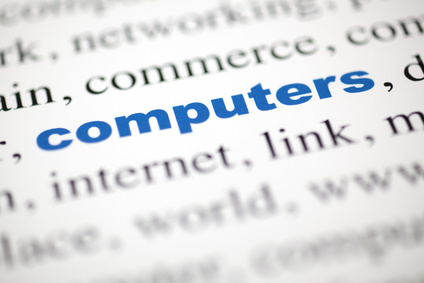 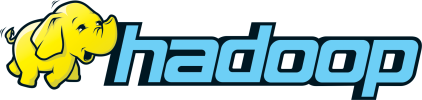 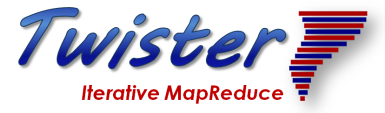 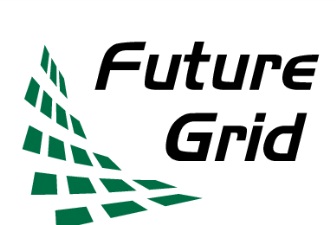 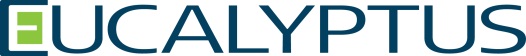 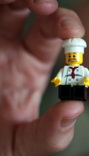 Chef
open source system 
traditional client-server software
Provisioning, configuration management and System integration 
contributor programming interface
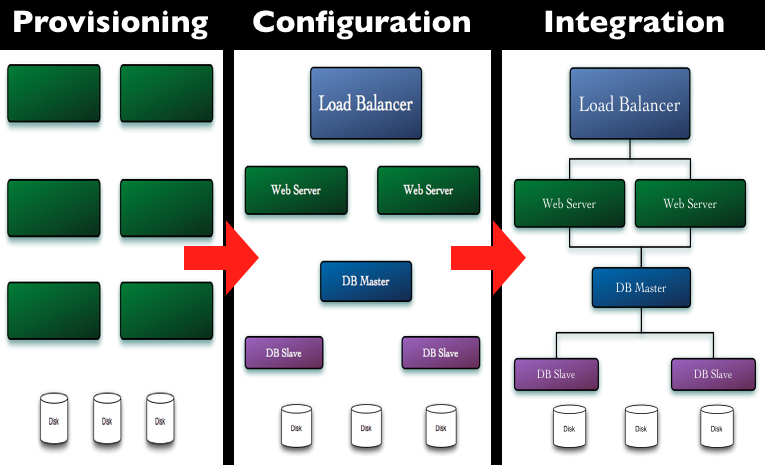 Graph source: http://wiki.opscode.com/display/chef/Home
What is SalsaDPI? (High-Level)
User 
Conf.
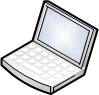 2. Retrieve conf.  Info. and request Authentication and Authorization
3. Authenticated and Authorized to execute software run-list
5. Submit application 
commands
SalsaDPI Jar
Bootstrap VMs with a conf. file
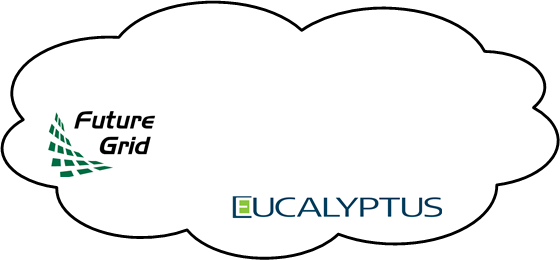 Chef Client
6. Obtain Result
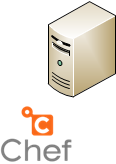 OS
4. VM(s) Information
Apps
Apps
Apps
S/W
S/W
S/W
Chef
Chef
Chef
OS
OS
OS
VM
VM
VM
Chef Server
* Chef architecture http://wiki.opscode.com/display/chef/Architecture+Introduction
Chef Study
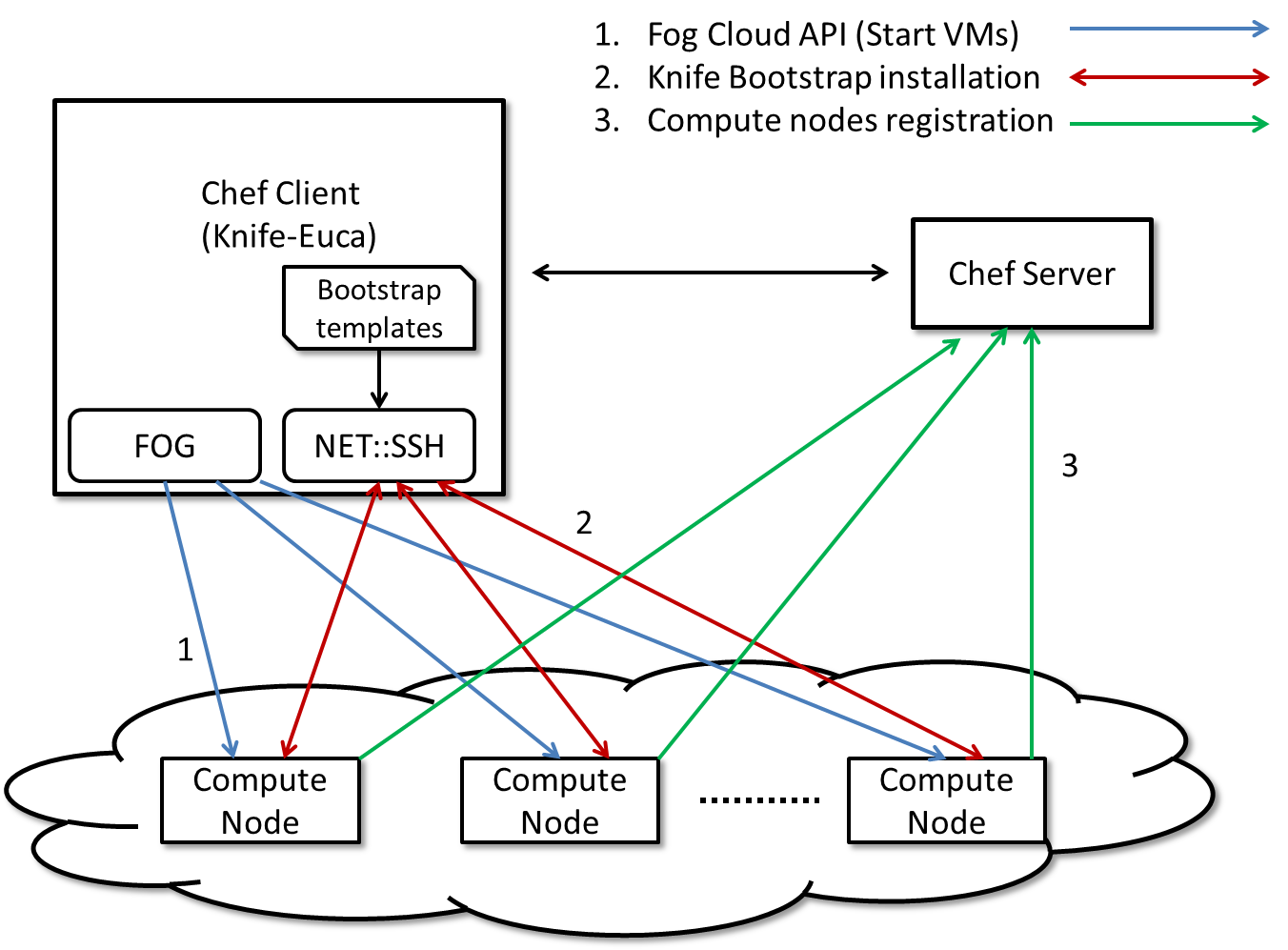 What is SalsaDPI? (Cont.)
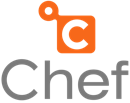 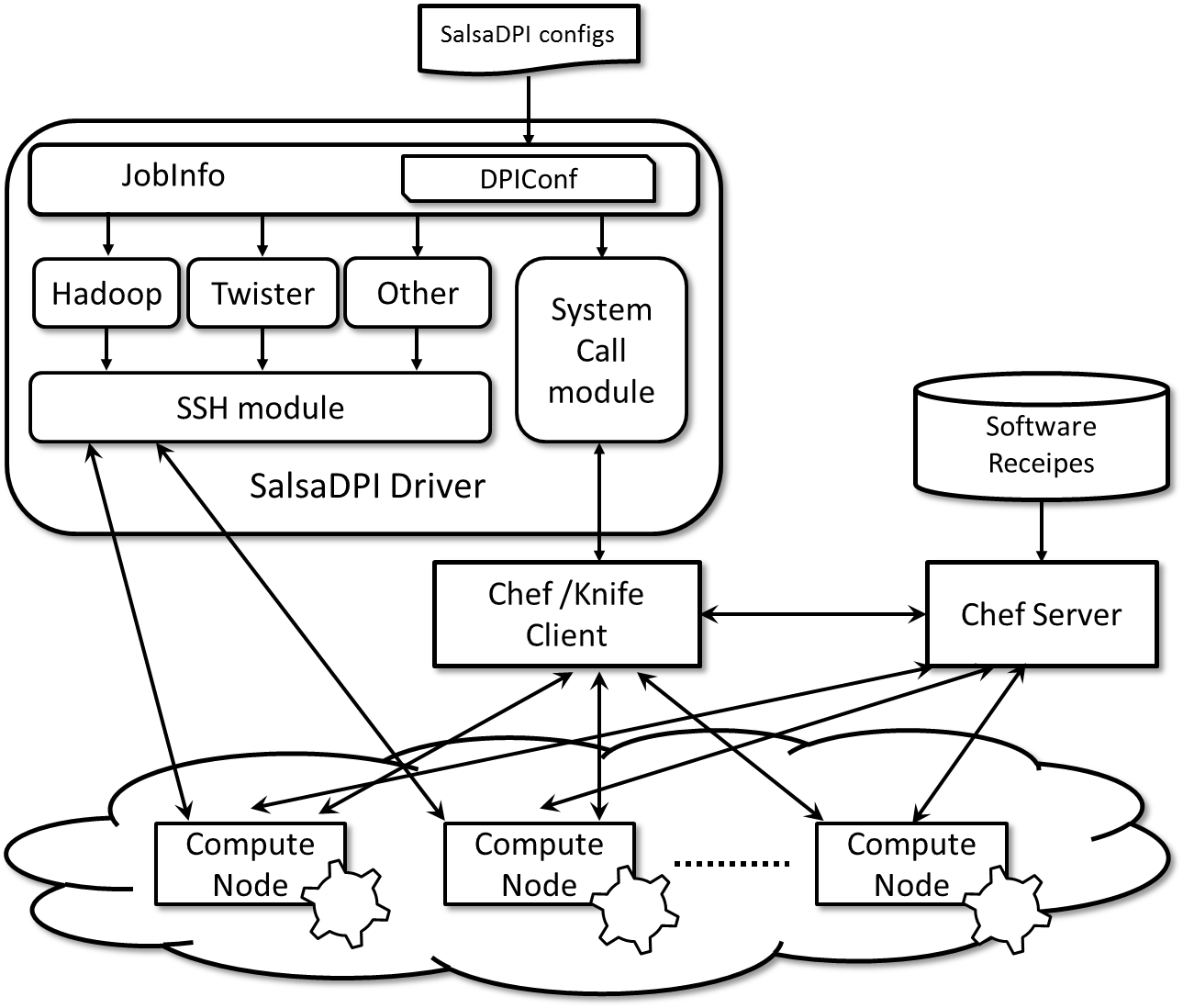 SalsaDPI
Provide configurable (API later) interface
Automate Hadoop/Twister/other binary execution
*Chef Official website: http://www.opscode.com/chef/
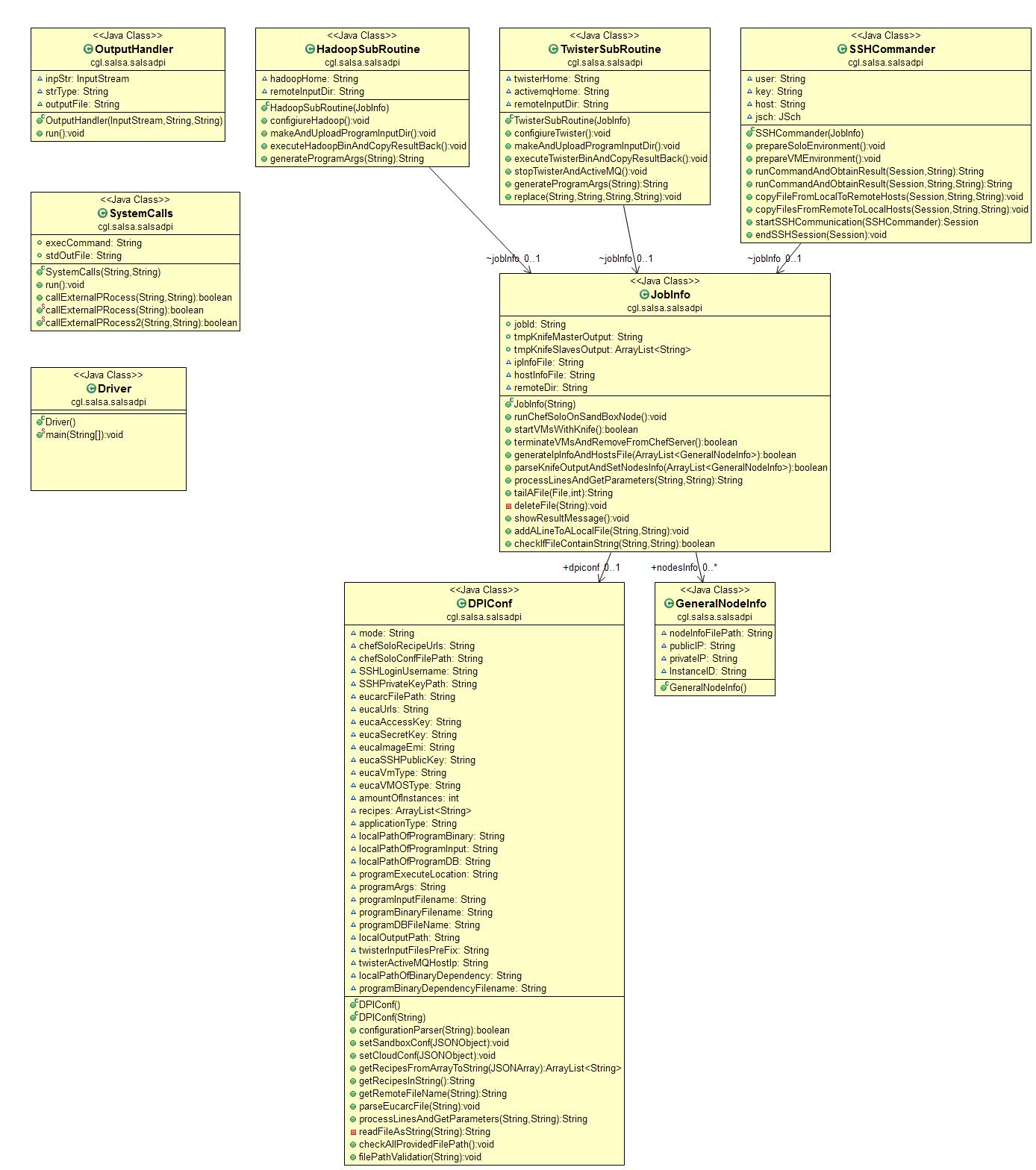 Web Interface
http://salsahpc.indiana.edu/salsaDPI/
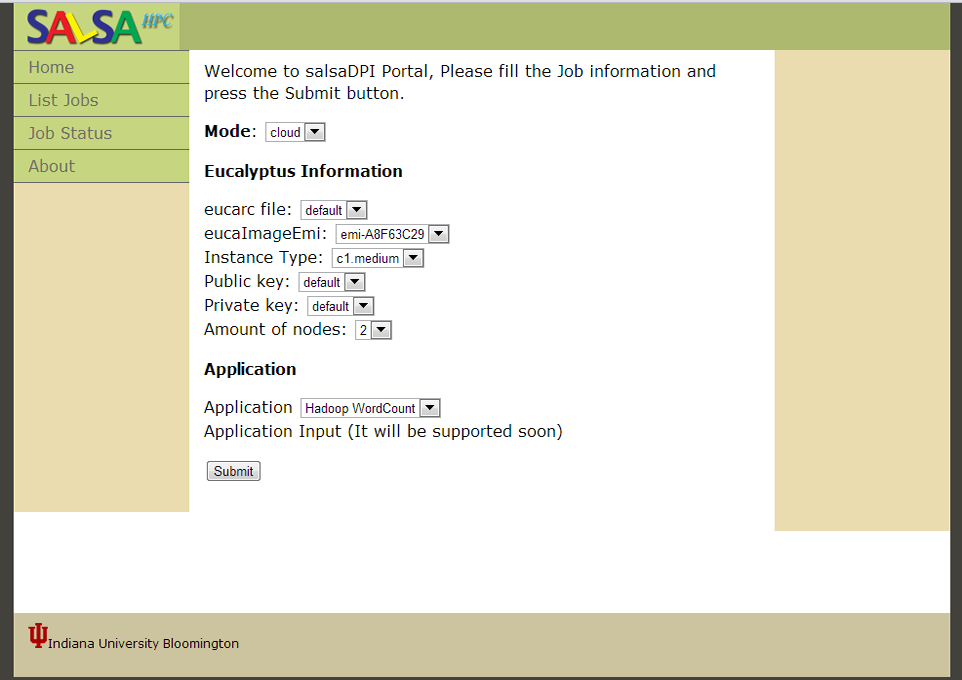 Features
One-Click solution
Possibly could support various IaaS
Support Walrus-S3-like/HTTP/local input
Possible Experiments
Test different runtimes and different algorithm, understand their behaviors.
Record the internal communication time of each component of salsaDPI package
Record and investigate SSH message redirect time and weight of salsaDPI
Test salsaDPI with different permanent storage such NFS, SFTP/HTTP, Object-storage Walrus 
How many data could salsaDPI handle?
How is the scalability on federal cloud?
Q & A
Any suggestion?
Thank you
Related Work - Engage
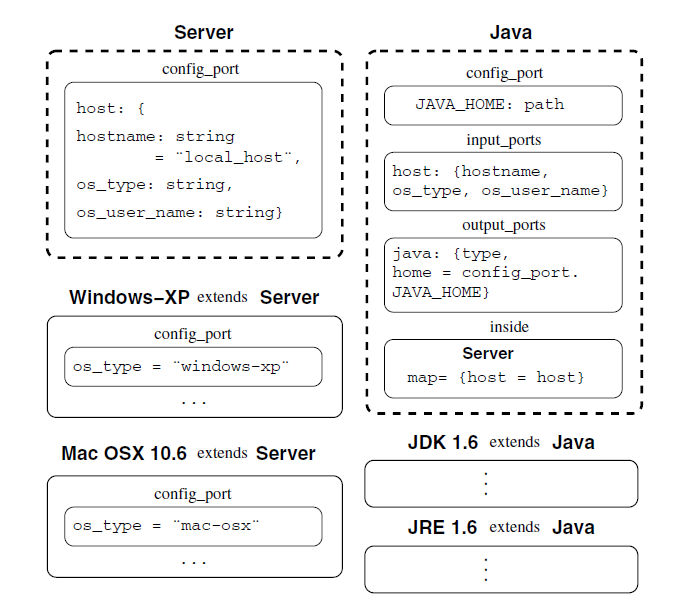 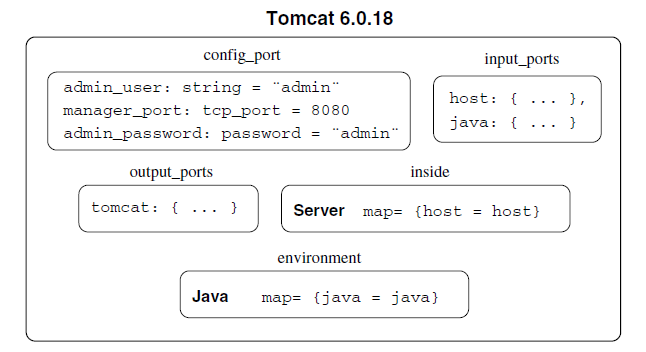 Resource Type = Component
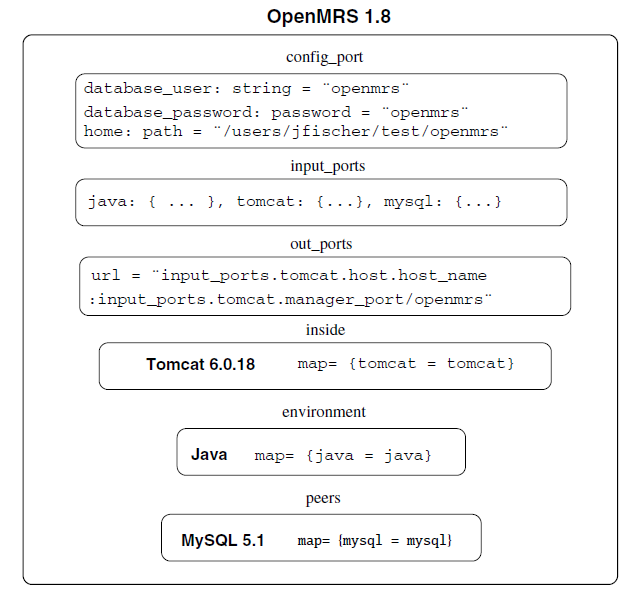 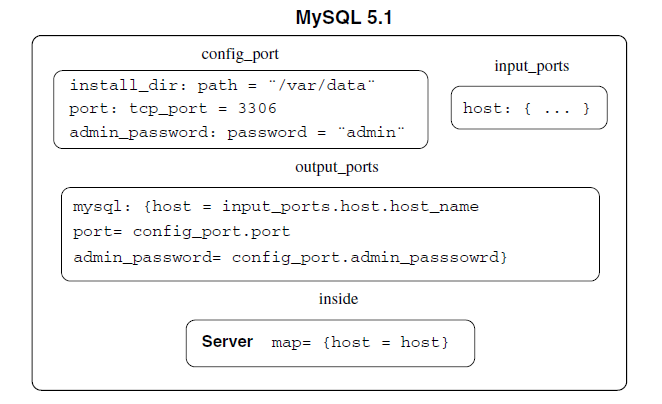 J. Fischer, R. Majumdar, and S. Esmaeilsabzali, "Engage: a deployment management system," SIGPLAN Not., vol. 47, pp. 263-274, 2012.
Related Work – Engage (cont.)
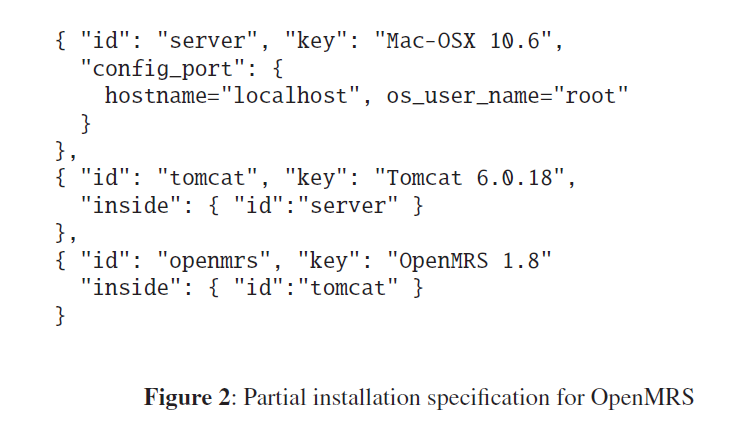 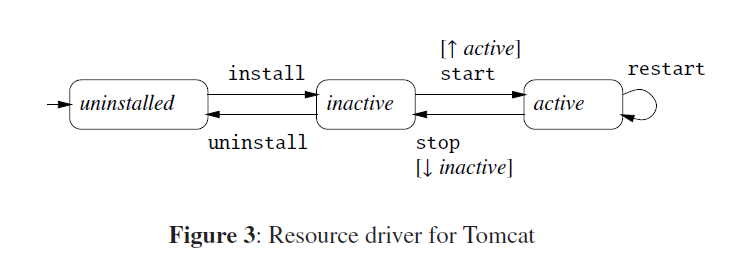 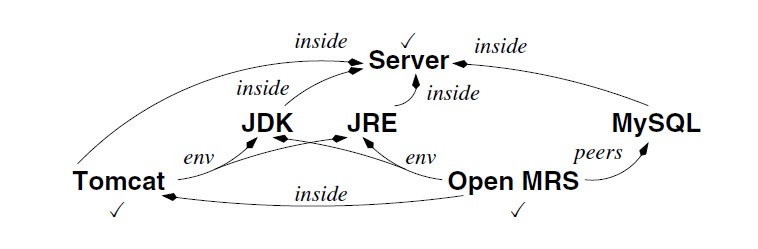 Related Work (Cloudinit.d)
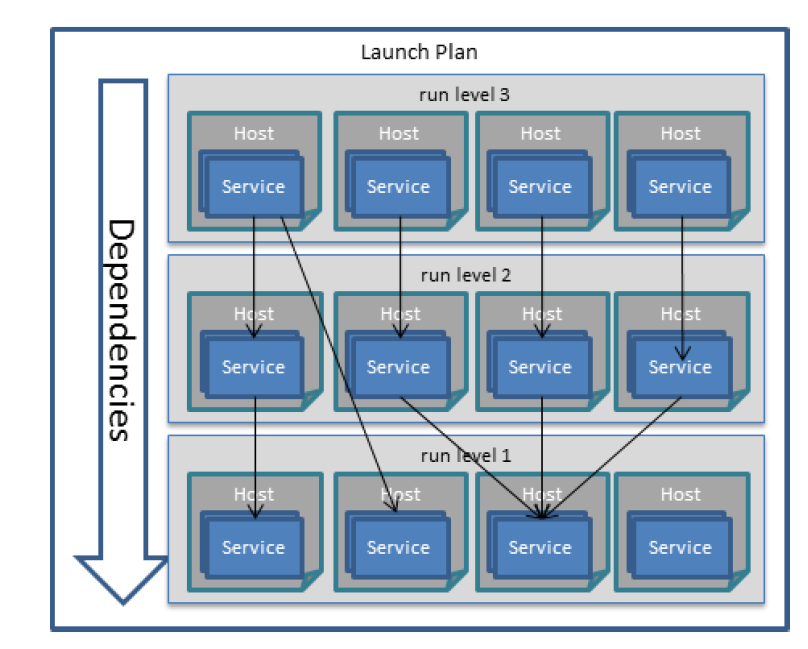 They use chef to do bootstrap on every starting VMs.
J. Bresnahan, T. Freeman, D. LaBissoniere, and K. Keahey, "Managing appliance launches in infrastructure clouds," presented at the Proceedings of the 2011 TeraGrid Conference: Extreme Digital Discovery, Salt Lake City, Utah, 2011.
K. Keahey, P. Armstrong, J. Bresnahan, D. LaBissoniere, and P. Riteau, "Infrastructure Outsourcing in Multi-Cloud Environment," presented at the the 8th Open Cirrus Summit, San Jose, CA, 2012.
Related Work (Jon’s Work)
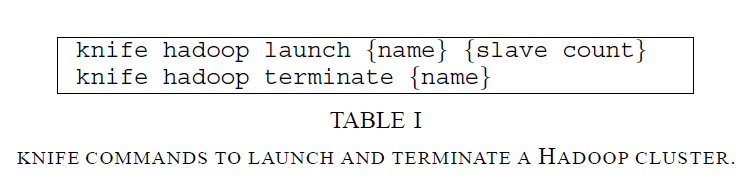 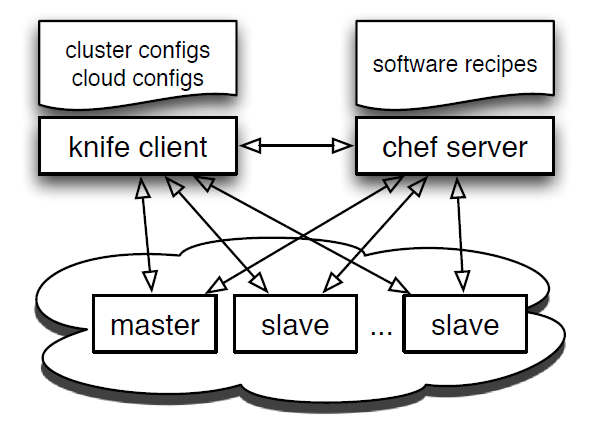 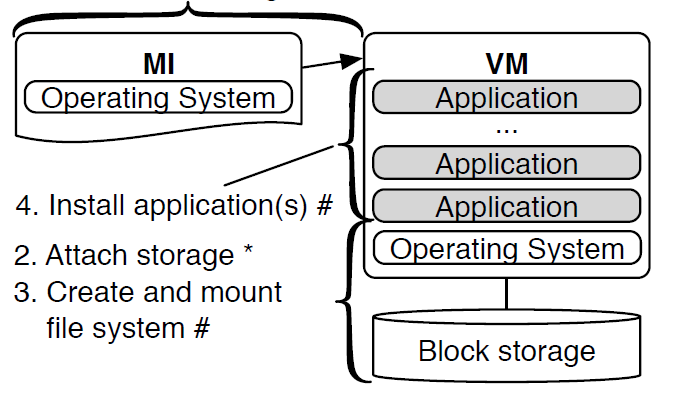 J. Klinginsmith, M. Mahoui, and Y. M. Wu, "Towards Reproducible eScience in the Cloud," presented at the Proceedings of the 2011 IEEE Third International Conference on Cloud Computing Technology and Science, 2011.
Cloud Hadoop WordCount
{   // mode = 'cloud'
    'mode':'cloud',
    // euca cloud parameters
     'eucaInfo':{'eucarcFilePath':'/root/eucarc',
                 'eucaImageEmi':'emi-A8F63C29',
                 'eucaSSHPublicKey':'stephen', // replace stephen to your pub key name
                 'eucaVmType':'m1.small',
                 'amountOfInstances':2},

     'ssh':{'SSHLoginUsername':'root',
            'SSHPrivateKeyPath':'/root/stephen.pem'}, // replace stephen.pem to your private key

     'softwareRecipes':['recipe[hadoopCloud]'],

     'applicationParameters':{
           'applicationType':'Hadoop',
           'localPathOfProgramBinary':'/root/salsaDPI/apps/hadoopWordCount.jar',
           'localPathOfProgramInput':'/root/salsaDPI/input/hadoopWordCountInput.txt',
           'localPathOfProgramDB':'',
           'programExecuteLocation':'',
           'programArgs':'bin/hadoop jar #_JAR_# #_HDFS_INPUTDIR_# #_HDFS_OUTPUTDIR_#'}
 }
Video Links
Hadoop WordCount
Twister WordCount